Making In-house GHS-Style Labels for Chemicals
List the chemicals your plant re-labels (Usually just a few items in bottles and solvent cans)
Obtain digital files of the current (GHS –Style) Safety Data Sheets (SDS) from the suppliers.
Copy and Paste the following information from the SDS to the label template: 
Name of the Product
Name of the Supplier, Address, Emergency contact number
The Signal Word (it will be either danger or warning)
The Hazard Statements
The Precautionary Statements

Copy the appropriate pictograms from below into the label template









Screen capture the supplier logo from the SDS file and place it in the template. 
Print the sheet and cut the printed label to size (using the cut marks)
Laminate the label (to ensure it will last).
Attach the laminated label to the container (We normally use clear tape for bottles and electrical ties with bench cans and solvent cans).
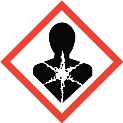 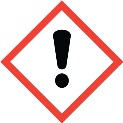 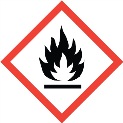 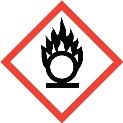 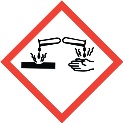 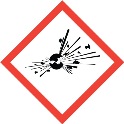 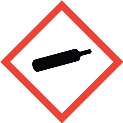 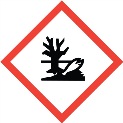 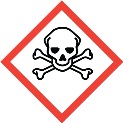 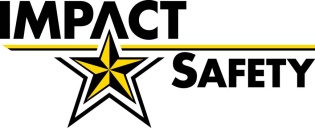 Joe Eudy, 469 688-3142 cell , www.safeimpact.com
7666 MRC-ALT
Signature Products
Labeled
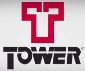 Product
Supplier
Tower Products, Inc2703  Freemansburg Ave
Easton, PA 18045  xxx
All on one Label:
Some companies may want 
to put all the required label 
Info on a single label that 
can be applied to bottles.

This cut label template fits in
Laminate pouch size 2 5/8 x 3 7/8

Note: The orange XXXs are just a reminder, in case you forget to replace the example data in the template.
Pictograms
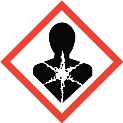 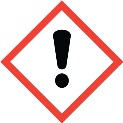 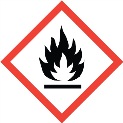 Health and Safety days 610 253-6202
24 Hr Emergency / Spill line 1-800-424-9300 Chemtrec
Signal Word
Danger xx
Precautionary Statements
Hazard Statements
Prevention:P210: KEEP AWAY FROM HEAT/SPARKS/OPEN FLAMES/HOT SURFACES AND OTHER IGNITION SOURCES. NO SMOKING. 
P261: AVOID BREATHING FUME/MIST/VAPORS/SPRAY/DUST/GAS. 
P280: WEAR PROTECTIVE GLOVES/PROTECTIVE CLOTHING/EYE PROTECTION/FACE PROTECTION. P264: WASH SKIN THOROUGHLY AFTER HANDLING. 
Response: P370+P378: IN CASE OF FIRE: USE DRY CHEMICAL OR CARBON DIOXIDE TO EXTINGUISH. 
P301+P310+P331: IF SWALLOWED: IMMEDIATELY CALL A POISON CENTER OR DOCTOR. DO NOT INDUCE VOMITING. 
P304+P340: IF INHALED: REMOVE PERSON TO FRESH AIR AND KEEP COMFORTABLE FOR BREATHING. 
P303+P361+P353 IF ON SKIN (or hair): TAKE OFF IMMEDIATELY ALL CONTAMINATED CLOTHING. RINSE SKIN WITH WATER (OR SHOWER). 
P305+P351+P338: IF IN EYES: RINSE CAUTIOUSLY WITH WATER FOR SEVERAL MINUTES. REMOVE CONTACT LENSES, IF PRESENT AND EASY TO DO. CONTINUE RINSING. 
 Storage:P403+P233+P405: STORE IN A WELL-VENTILATED PLACE. KEEP CONTAINER TIGHTLY CLOSED. STORE LOCKED UP 
DisposalP501: DISPOSE OF CONTENTS/CONTAINER IN ACCORDANCE WITH LOCAL/REGIONAL/NATIONAL REGULATIONS. XXXXXXX
H225: HIGHLY FLAMMABLE LIQUID & VAPOR. 

H304: MAY BE FATAL IF SWALLOWED AND ENTERS AIRWAYS.
 
H336: MAY CAUSE DROWSINESS OR DIZZINESS. 

H315: CAUSES SKIN IRRITATION.
 
H319: CAUSES SERIOUS EYE 
IRRITATION. XXXX
203 LITHO WASH
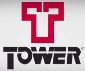 Signature Products
Labeled
Product
Supplier
Tower Products, Inc2703  Freemansburg Ave
Easton, PA 18045  xxx
Pictograms
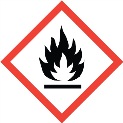 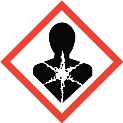 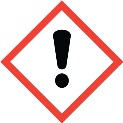 Health and Safety days 610 253-6202
24 Hr Emergency / Spill line 1-800-424-9300 Chemtrec
Two Sided Label:
Some companies may want 
to put all the required label 
Info on a single label that 
can be applied to bottles.

If applying to a bench or solvent can using an electrical tie, you might want to make a 2-sided label, using these two templates(to make the text easier to read). 

This cut label template fits in
Laminate pouch size 2 5/8 x 3 7/8
Signal Word
Danger
H226: FLAMMABLE LIQUID & VAPOR. 
H304: MAY BE FATAL IF SWALLOWED AND ENTERS AIRWAYS. 
H335: MAY CAUSE RESPIRATORY IRRITATION. 
H336:MAY CAUSE DROWSINESS OR DIZZINESS. 
H315: CAUSES SKIN IRRITATION. 
H319: CAUSES SERIOUS EYE IRRITATION. 
H351: SUSPECTED OF CAUSING CANCER.  xxxx
Hazard Statements
See back side of label
Precautionary Statements
203 LITHO WASH
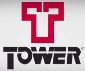 Product
Note: Flip to see Pictograms and Hazard Statements
Precautionary Statements
Prevention: P210: KEEP AWAY FROM HEAT/SPARKS/OPEN FLAMES/HOT SURFACES AND OTHER IGNITION SOURCES. NO SMOKING. 
P261: AVOID BREATHING FUME/MIST/VAPORS/SPRAY. 
P280: WEAR PROTECTIVE GLOVES/PROTECTIVE CLOTHING/EYE PROTECTION/FACE PROTECTION. 
P264: WASH SKIN THOROUGHLY AFTER HANDLING. 
P201: OBTAIN SPECIAL INSTRUCTIONS BEFORE USE. 
Response: P370+P378: IN CASE OF FIRE: USE DRY CHEMICAL OR CARBON DIOXIDE TO EXTINGUISH. P301+P310+P331: IF SWALLOWED: IMMEDIATELY CALL A POISON CENTER OR DOCTOR. DO NOT INDUCE VOMTING. 
P304+P340: IF INHALED: REMOVE PERSON TO FRESH AIR AND KEEP COMFORTABLE FOR BREATHING. P303+P361+P353 IF ON SKIN (or hair): TAKE OFF IMMEDIATELY ALL CONTAMINATED CLOTHING. RINSE SKIN WITH WATER (OR SHOWER). 
P305+P351+P338: IF IN EYES: RINSE CAUTIOUSLY WITH WATER FOR SEVERAL MINUTES. REMOVE CONTACT LENSES, IF PRESENT AND EASY TO DO. CONTINUE RINSING. 
P308+P313: IF EXPOSED OR CONCERNED: GET MEDICAL ADVICE/ATTENTION. 
Storage: P403+P233+P405: STORE IN A WELL-VENTILATED PLACE. KEEP CONTAINER TIGHTLY CLOSED. STORE LOCKED UP. Disposal: P501: DISPOSE OF CONTENTS/CONTAINER IN ACCORDANCE WITH LOCAL/REGIONAL/NATIONAL REGULATIONS  xxx
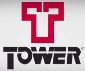 (Signature Products
Labeled)
7666 MRC-ALT xxx
Product
Supplier
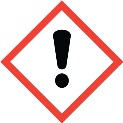 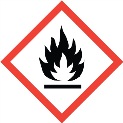 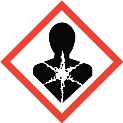 Pictograms
Tower Products, Inc2703  Freemansburg Ave
Easton, PA 18045  xxx
Health and Safety days 610 253-6202 xxx
24 Hr Emergency / Spill line 1-800-424-9300 Chemtrec
Hazard Statements
Signal Word
Danger xxx
H225: HIGHLY FLAMMABLE LIQUID & VAPOR. 

H304: MAY BE FATAL IF SWALLOWED AND ENTERS AIRWAYS.
 
H336: MAY CAUSE DROWSINESS OR DIZZINESS. 

H315: CAUSES SKIN IRRITATION.
 
H319: CAUSES SERIOUS EYE 
IRRITATION. xxx
Precautionary Statements
Prevention:P210: KEEP AWAY FROM HEAT/SPARKS/OPEN FLAMES/HOT SURFACES AND OTHER IGNITION SOURCES. NO SMOKING. 
P261: AVOID BREATHING FUME/MIST/VAPORS/SPRAY/DUST/GAS. 
P280: WEAR PROTECTIVE GLOVES/PROTECTIVE CLOTHING/EYE PROTECTION/FACE PROTECTION. P264: WASH SKIN THOROUGHLY AFTER HANDLING. 
Response: P370+P378: IN CASE OF FIRE: USE DRY CHEMICAL OR CARBON DIOXIDE TO EXTINGUISH. 
P301+P310+P331: IF SWALLOWED: IMMEDIATELY CALL A POISON CENTER OR DOCTOR. DO NOT INDUCE VOMITING. 
P304+P340: IF INHALED: REMOVE PERSON TO FRESH AIR AND KEEP COMFORTABLE FOR BREATHING. 
P303+P361+P353 IF ON SKIN (or hair): TAKE OFF IMMEDIATELY ALL CONTAMINATED CLOTHING. RINSE SKIN WITH WATER (OR SHOWER). 
P305+P351+P338: IF IN EYES: RINSE CAUTIOUSLY WITH WATER FOR SEVERAL MINUTES. REMOVE CONTACT LENSES, IF PRESENT AND EASY TO DO. CONTINUE RINSING. 
Storage:P403+P233+P405: STORE IN A WELL-VENTILATED PLACE. KEEP CONTAINER TIGHTLY CLOSED. STORE LOCKED UP 
DisposalP501: DISPOSE OF CONTENTS/CONTAINER IN ACCORDANCE WITH LOCAL/REGIONAL/NATIONAL REGULATIONS.  xxx
NEWSLINE NEUTRAL 355
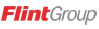 Product
Supplier
Varn International, Inc., a Flint Group Business
1333 N. Kirk Road
Batavia, IL 62510  xxx
Pictograms
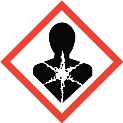 Signal Word
Danger xxx
Health and Safety days 1-800-336-8276  xxx
24 Hr Emergency Spill line 1-800-424-9300 Chemtrec
Precautionary Statements
Hazard Statements
Prevention : Do not breathe vapor. Do not eat, drink or smoke when using this product. Wash hands thoroughly after handling.
Response : Get medical attention if you feel unwell. IF exposed: Call a POISON CENTER or physician.
Storage : Store locked up.
Disposal : Dispose of contents and container in accordance with all local, regional, national and international regulations.  xxx
Causes damage to organs.
Causes damage to organs through prolonged or repeated exposure.  xxx
This bar can be used for color coding to match abbreviated label
Small label in combination with large label posted in work area:
Some companies may want to make very small and simple labels and post the full 
Label (laminated) in a notebook or on a ring clip nearby in the workplace.

The large template makes 5.5 x 4.25 sized labels (2-up on an 8.5 x 11). The abbreviated labels when cut  from the small template below are designed to fit into “business card size” laminate pouches.

A good add-on for this scenario for this method would be to color code the small abbreviated label and use the same colored “bar” at the bottom of the posted label.
(Example color code: Roller wash – Red, Blanket Wash – Purple, Roller & Blanket wash – Orange )
GC-120-04Roller &  Blanket Wash xxx
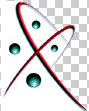 Product
True Chems
Supplier
Pictograms
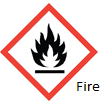 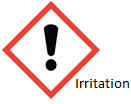 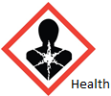 Note: Full GHS label is posted nearby
If you have a printed SDS and no digital file for the SDS (or if your digital file is just a scan of a printed document), you can copy and paste the appropriate Hazard Statements from below when making your GHS label manually.
Hazard Statements (Health hazards)
H300: Fatal if swallowed
H301: Toxic if swallowed
H302: Harmful if swallowed
H303: May be harmful if swallowed
H304: May be fatal if swallowed and enters airways
H305: May be harmful if swallowed and enters airways
H310: Fatal in contact with skin
H311: Toxic in contact with skin
H312: Harmful in contact with skin
H313: May be harmful in contact with skin
H314: Causes severe skin burns and eye damage
H315: Causes skin irritation
H316: Causes mild skin irritation
H317: May cause an allergic skin reaction
H318: Causes serious eye damage
H319: Causes serious eye irritation
H320: Causes eye irritation
H330: Fatal if inhaled
H331: Toxic if inhaled
H332: Harmful if inhaled
H333: May be harmful if inhaled
H334: May cause allergy or asthma symptoms or breathing difficulties if inhaled
H335: May cause respiratory irritation
H336: May cause drowsiness or dizziness
H340: May cause genetic defects
H341: Suspected of causing genetic defects
H350: May cause cancer
H351: Suspected of causing cancer
H360: May damage fertility or the unborn child
H361: Suspected of damaging fertility or the unborn child
H362: May cause harm to breast-fed children
H370: Causes damage to organs
H371: May cause damage to organs
H372: Causes damage to organs through prolonged or repeated exposure
H373: May cause damage to organs through prolonged or repeated exposure
Hazard Statements (Physical hazards)
H200: Unstable explosive
H201: Explosive; mass explosion hazard
H202: Explosive; severe projection hazard
H203: Explosive; fire, blast or projection hazard
H204: Fire or projection hazard
H205: May mass explode in fire
H220: Extremely flammable gas
H221: Flammable gas
H222: Extremely flammable aerosol
H223: Flammable aerosol
H224: Extremely flammable liquid and vapour
H225: Highly flammable liquid and vapour
H226: Flammable liquid and vapour
H227: Combustible liquid
H228: Flammable solid
H229: Pressurized container: may burst if heated
H230: May react explosively even in the absence of air
H231: May react explosively even in the absence of air at elevated pressure and/or temperature
H240: Heating may cause an explosion
H241: Heating may cause a fire or explosion
H242: Heating may cause a fire
H250: Catches fire spontaneously if exposed to air
H251: Self-heating; may catch fire
H252: Self-heating in large quantities; may catch fire
H260: In contact with water releases flammable gases which may ignite spontaneously
H261: In contact with water releases flammable gas
H270: May cause or intensify fire; oxidizer
H271: May cause fire or explosion; strong oxidizer
H272: May intensify fire; oxidizer
H280: Contains gas under pressure; may explode if heated
H281: Contains refrigerated gas; may cause cryogenic burns or injury
H290: May be corrosive to metals
Hazard Statements (Environmental hazards)
H400: Very toxic to aquatic life
H401: Toxic to aquatic life
H402: Harmful to aquatic life
H410: Very toxic to aquatic life with long lasting effects
H411: Toxic to aquatic life with long lasting effects
H412: Harmful to aquatic life with long lasting effects
H413: May cause long lasting harmful effects to aquatic life
H420: Harms public health and the environment by destroying ozone in the upper atmosphere